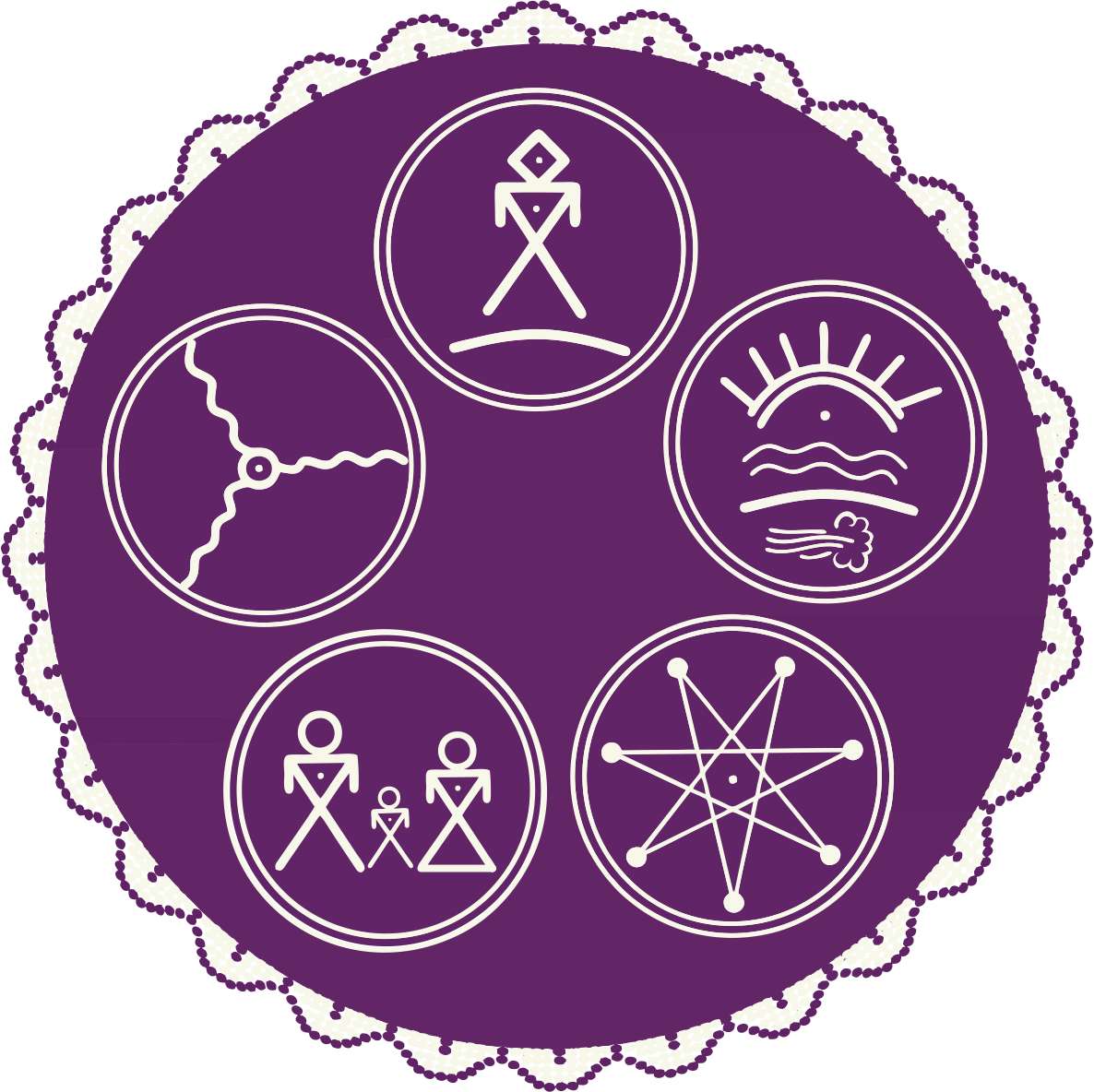 LANGUAGE & CULTURE
Anishinaabemowin Commissioner
Barbara Nolan
Niigaan Zhaamin – Forward Together
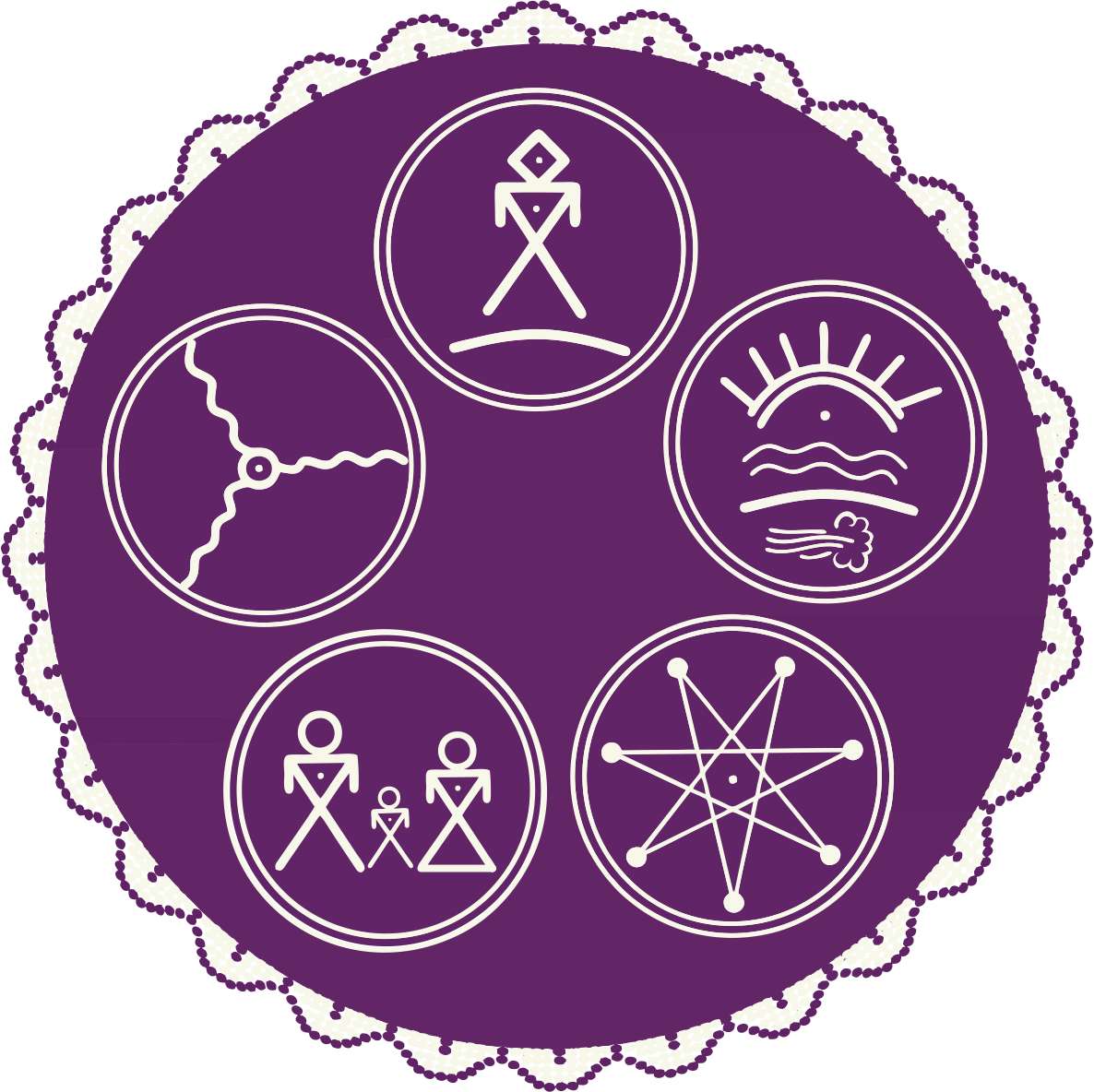 Top Priority: Language & Culture
Language and Culture has to be our top priority. 
70 First Nations languages became extinct over the last 100 years. 
Cree, Ojibway and Inuktituk were considered safe from extinction but now Ojibway and Cree are threatened. 
Our language will disappear and we will disappear, too. Our language and culture go hand-in-hand. 
Our history and values will be lost if our language is lost. Language passes on all that we are as Anishinaabe people.
Niigaan Zhaamin – Forward Together
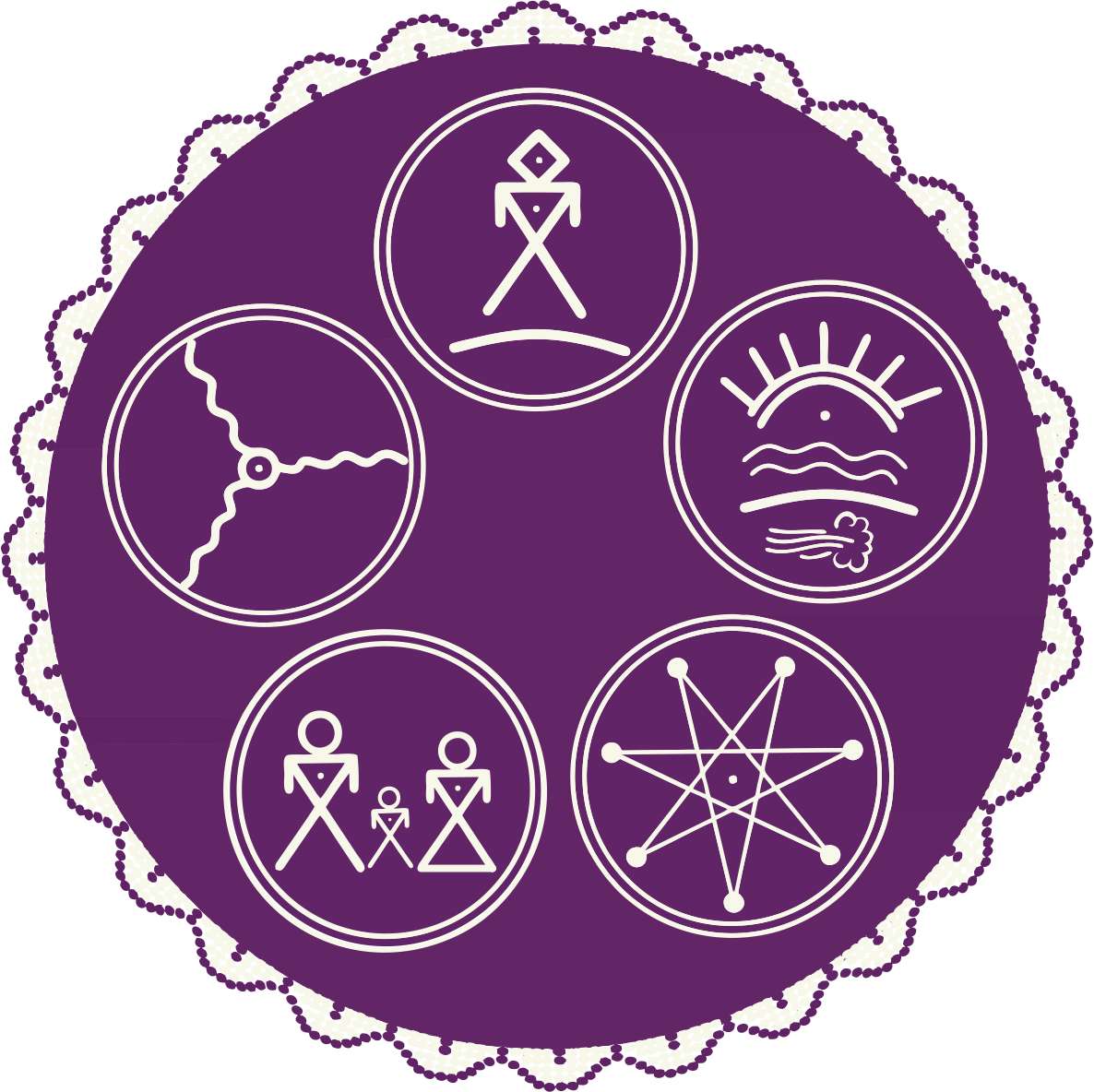 A National Crisis
The Anishinabek must move and make progress now.
2022 to 2032 is the International Decade of Indigenous Languages.
Starting today, in 10 years, every First Nation can have created fluent Anishinaabemowin speakers. 
“It’s about time we take the bull by the tail and face the situation!”
Niigaan Zhaamin – Forward Together
[Speaker Notes: Your ideas and strategy explained here.]
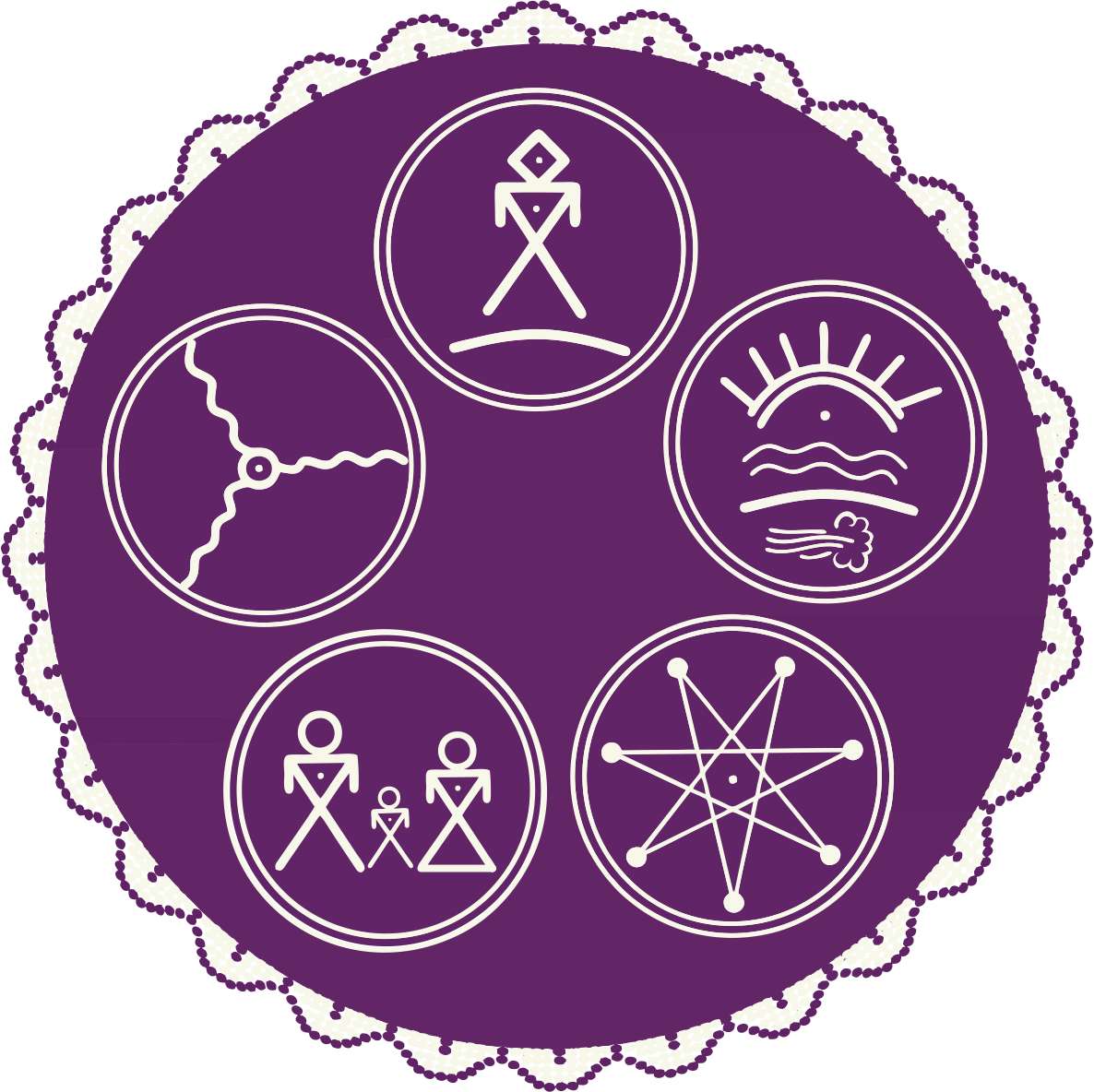 Regaining Our Identity
Suffered many losses: grieving cycle when you suffer a loss.
Loss of identity (language and culture): pride, self-esteem, sense of belonging, loss of family connection, parenting skills, spirituality.  
We have to get our language and culture back!
Once we get our language back, it will bring back our pride in our identity, our sense of belonging. It will renew strength in our families and spirituality.
We will once again love our language, love our people, and love our land.
And love ourselves.
Niigaan Zhaamin – Forward Together
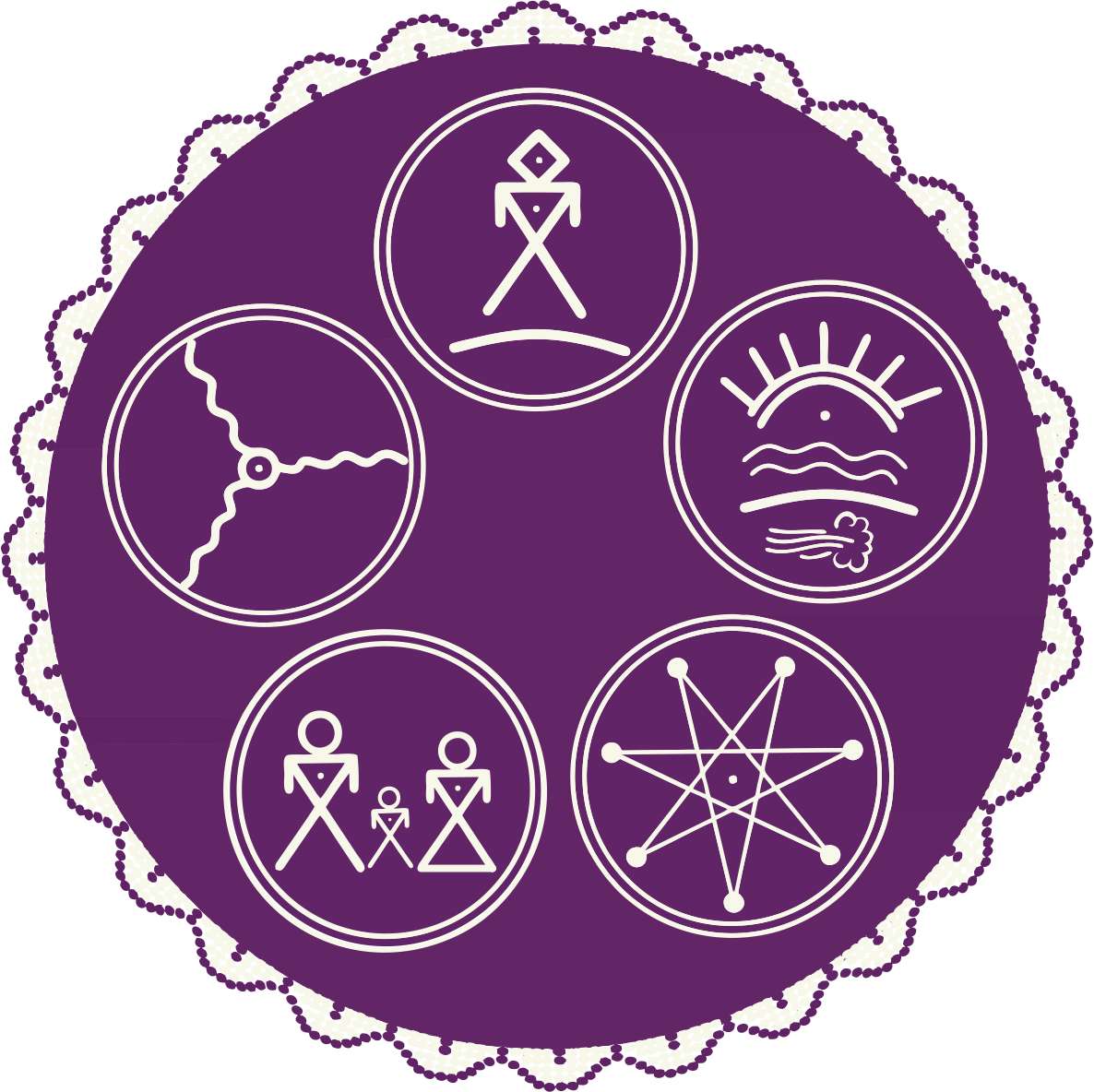 Getting Started
First Nations need to identify how many fluent speakers they have.
Some have lots of fluent speakers but don’t utilize them.
Communities with no speakers have to borrow them. We have to get away from saying, ‘That is not our dialect, you are not from this community.”
Niigaan Zhaamin – Forward Together
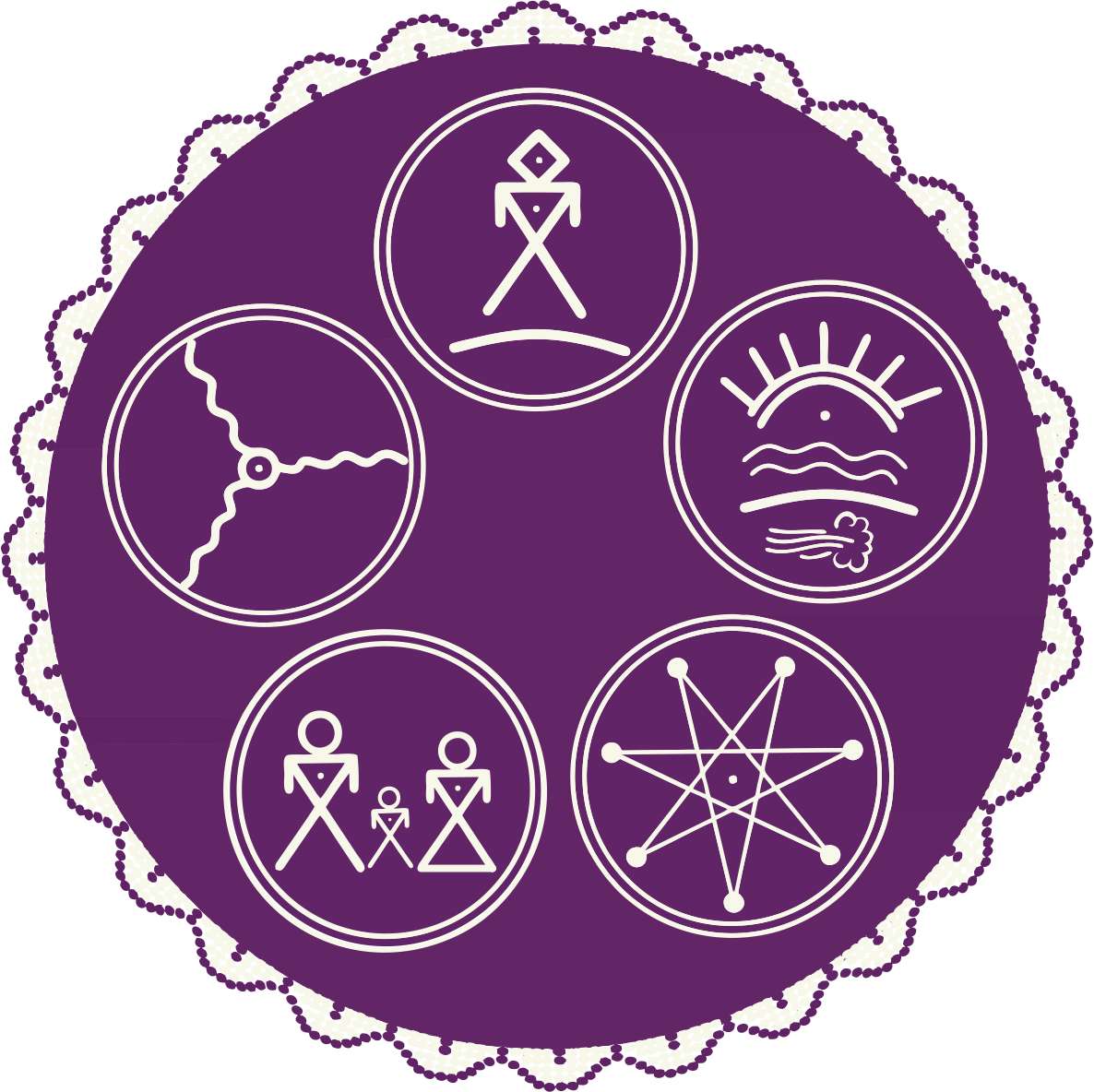 Creating Fluent Speakers
Recommend language nests where only Anishinaabemowin is spoken. 
In a six-hour per day immersion program, by the time a baby is two years old, they have heard 3,200 hours of Anishinaabemowin and understand 90%. 
At Grade 8, students in immersion programs have the 12,000 hours it takes to be a fluent speaker, able read and write Anishinaabemowin.
In the schools presently, students “learn” language but do not reach fluency.  
Acquiring language through immersion (language nests, immersion schools) will produce speakers.
Niigaan Zhaamin – Forward Together
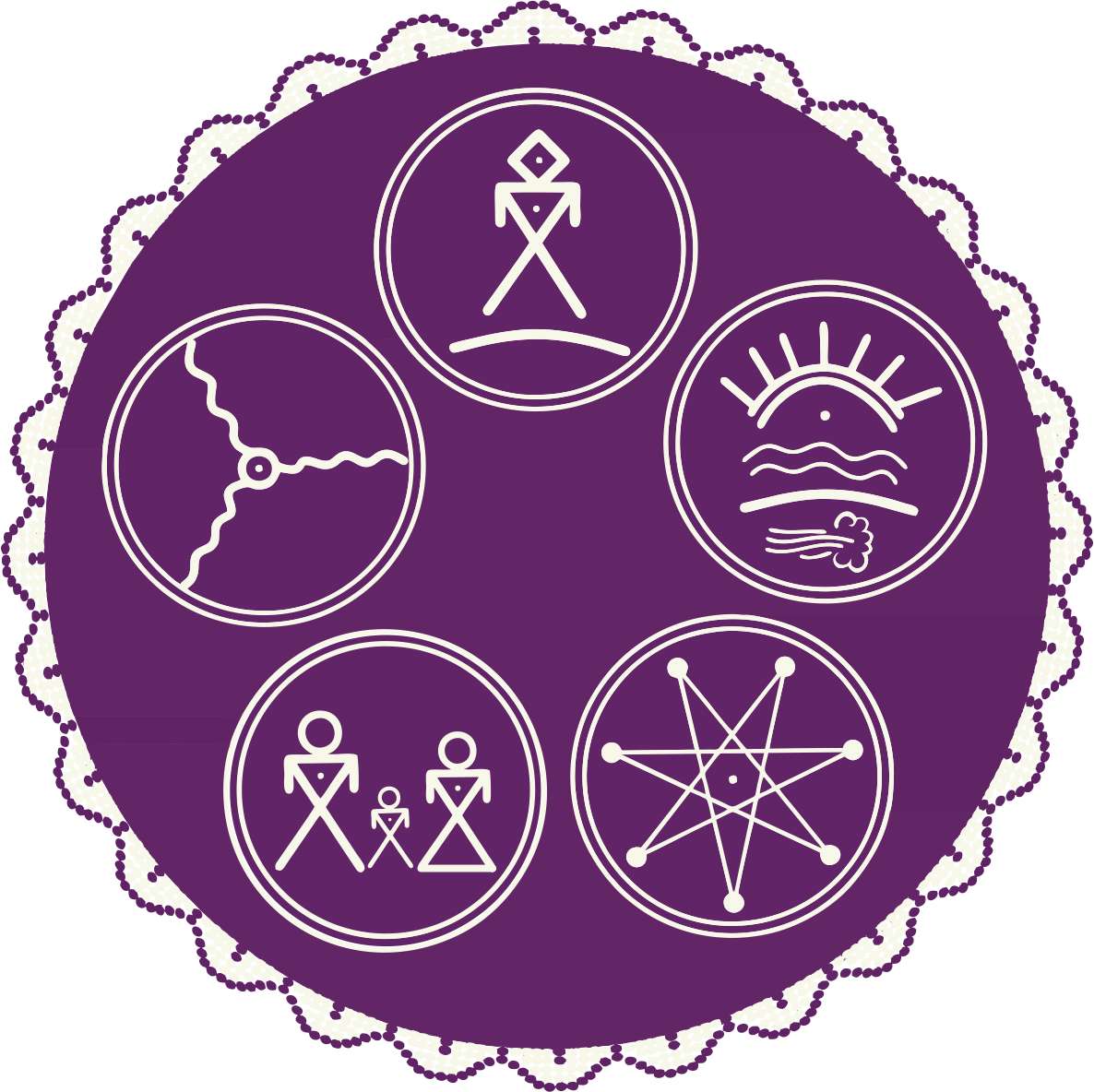 Language and Culture Laws & New Funding Opportunities
We are taking control of our destiny.
Language and culture are key components of the proposed Anishinabek Nation Governance Agreement. 
First Nations that ratify the Governance Agreement will have sufficient funding to implement its priorities in Language and Culture. 
This is stable, on-going self-government funding, not program funding.
Niigaan Zhaamin – Forward Together
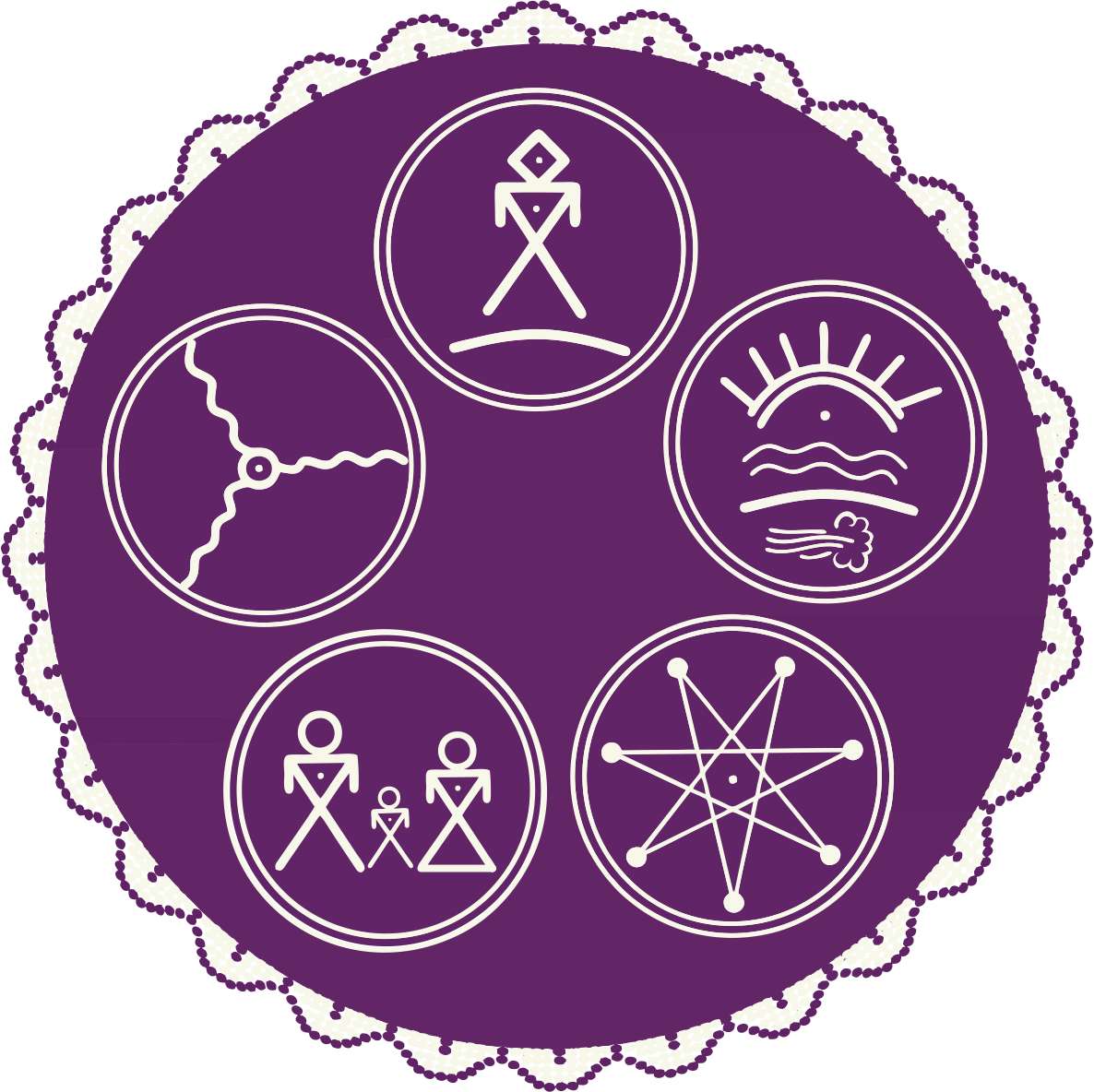 It Takes a Nation to Save a Language
With significant new resources attached to having jurisdiction/law-making  over Language and Culture, we can work together to increase language retention and acquisition.
The First Nations that make up the central governance body can strategize and work together to support language and culture objectives.
Anishinaabemowin and Anishinaabe Inaadziwin are our identity.
“Without our language, we are warm bodies without a spirit.”
- Mary Lou Fox, Ojibway Cultural Foundation, 1996, Report of the Royal Commission on Aboriginal Peoples (RCAP)
Niigaan Zhaamin – Forward Together
[Speaker Notes: Your ideas and strategy explained here.]
Niigaan Zhaamin – Forward Together
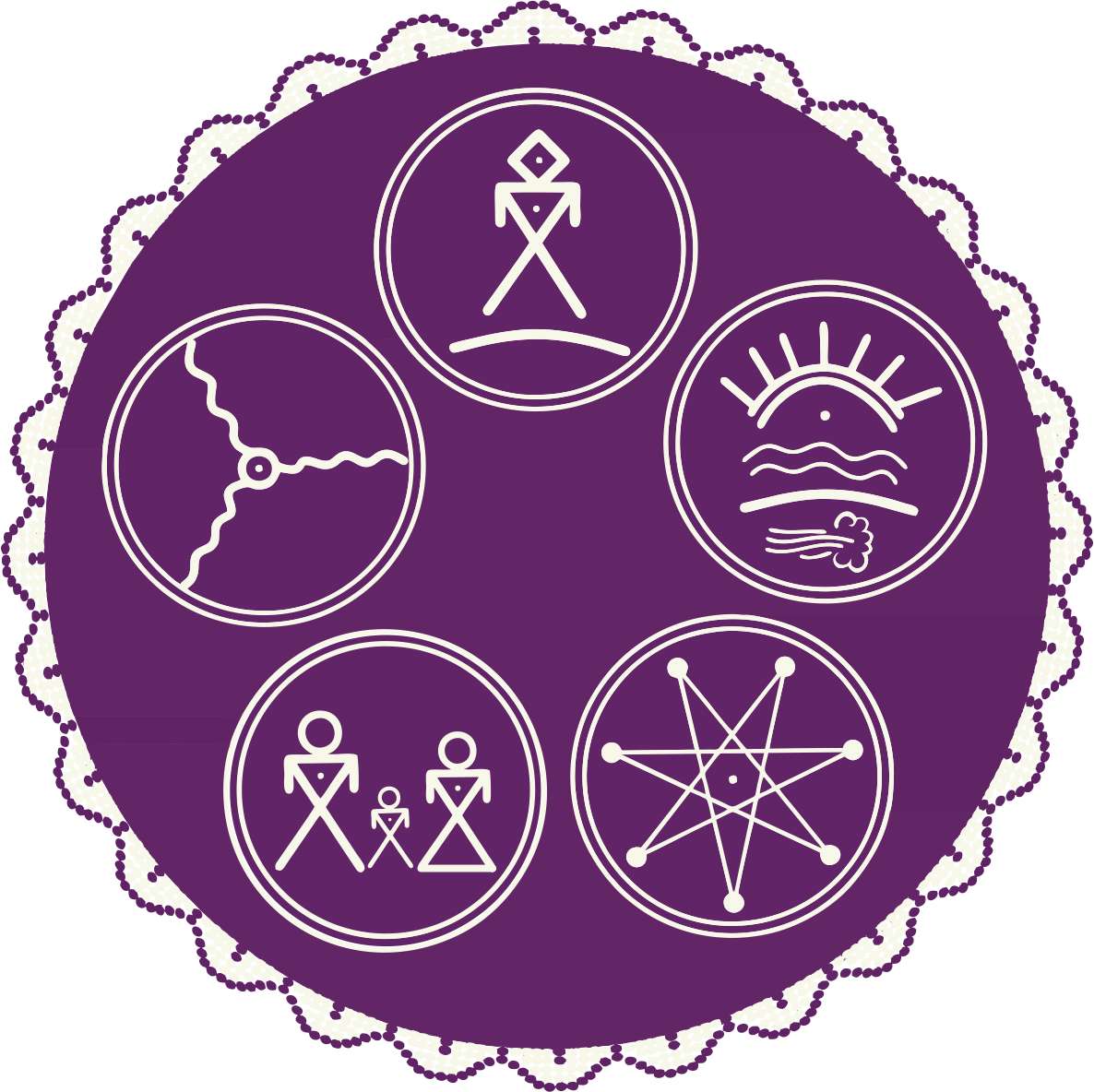 Miigwech
www.governancevote.ca
Questions?